Департамент образования и науки Курганской области ГБУ «Центр помощи детям»Совместная деятельность взрослого и ребенка с нарушением в поведении в рамках индивидуальных занятий
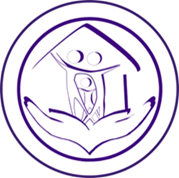 Учитель-дефектолог
		ГБУ «Центр помощи детям»
                             Атурова Т.А.
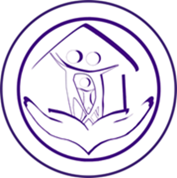 Группы детей с нарушением в поведении
РАС
 СДВГ
 Нарушение эмоционально-волевой сферы
 ТНР
 Интеллектуальная недостаточность
 Нарушение слуха
 Социально-педагогическая запущенность
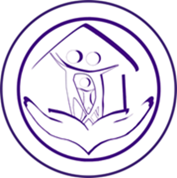 Создание средыСредовый подход
Цель - регуляция поведения ребенка раннего и дошкольного возраста с нарушением развития эмоциональной сферы, в том числе с РАС, через создание специально-организованной среды
	Среда с точки зрения структуры: пространственно – временная, эмоциональная, смысловая
	Среда может быть: стрессогенная, комфортная, развивающая
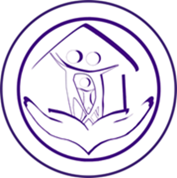 Группа «полевые дети»
отсутствие устойчивых предпочтений или направленного избегания каких – либо людей, объектов, событий
 «залипания» на отдельных объектах  сиюминутной оценкой	сенсорных ощущений
 слабая дифференцированность эмоциональных реакций  ( в форме общего возбуждения)
 отсутствие избирательности  и  целенаправленности поведения
 трудности  формирования социальных навыков
Пространственно – временная среда
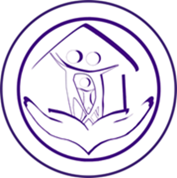 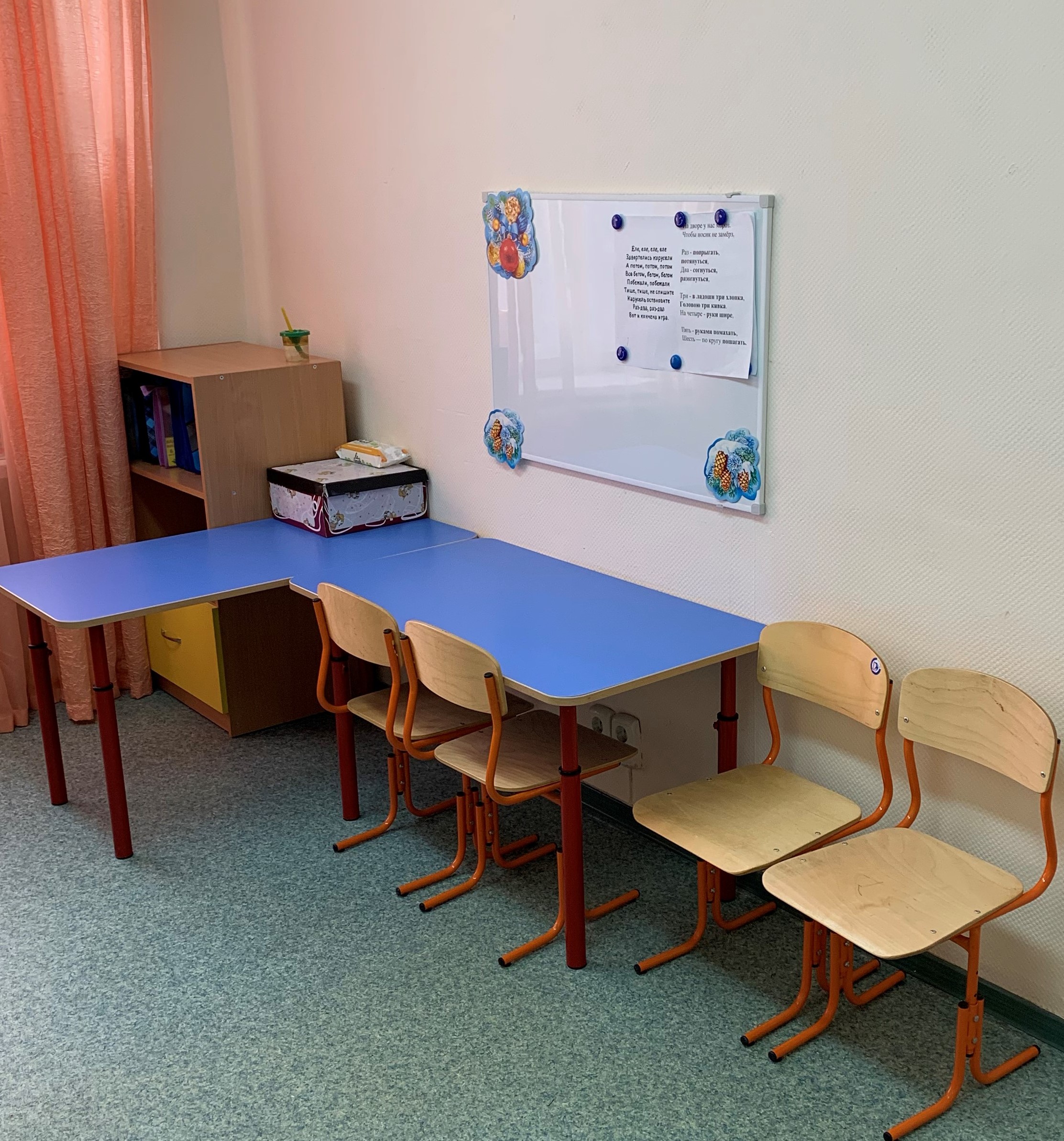 Сенсорно-обедненная
Пространственно - временная среда
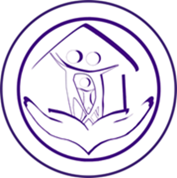 Устойчивая последовательность событий
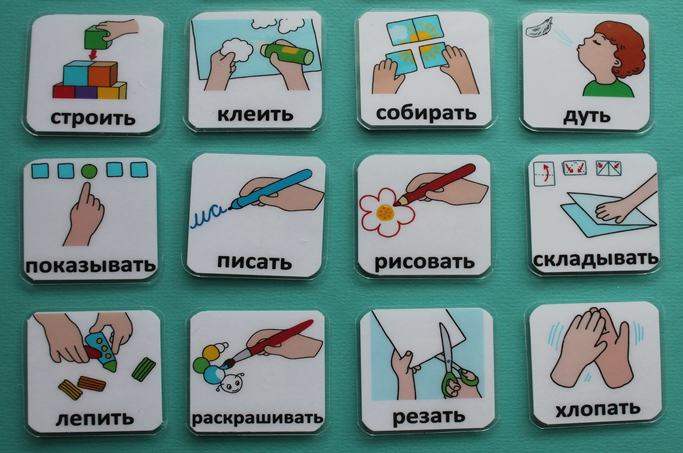 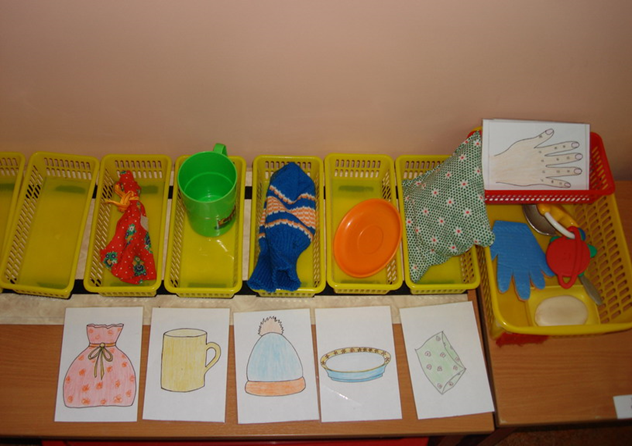 Пространственно - временная среда
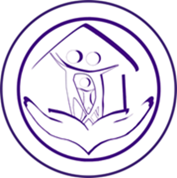 Наличие четких внешних опор
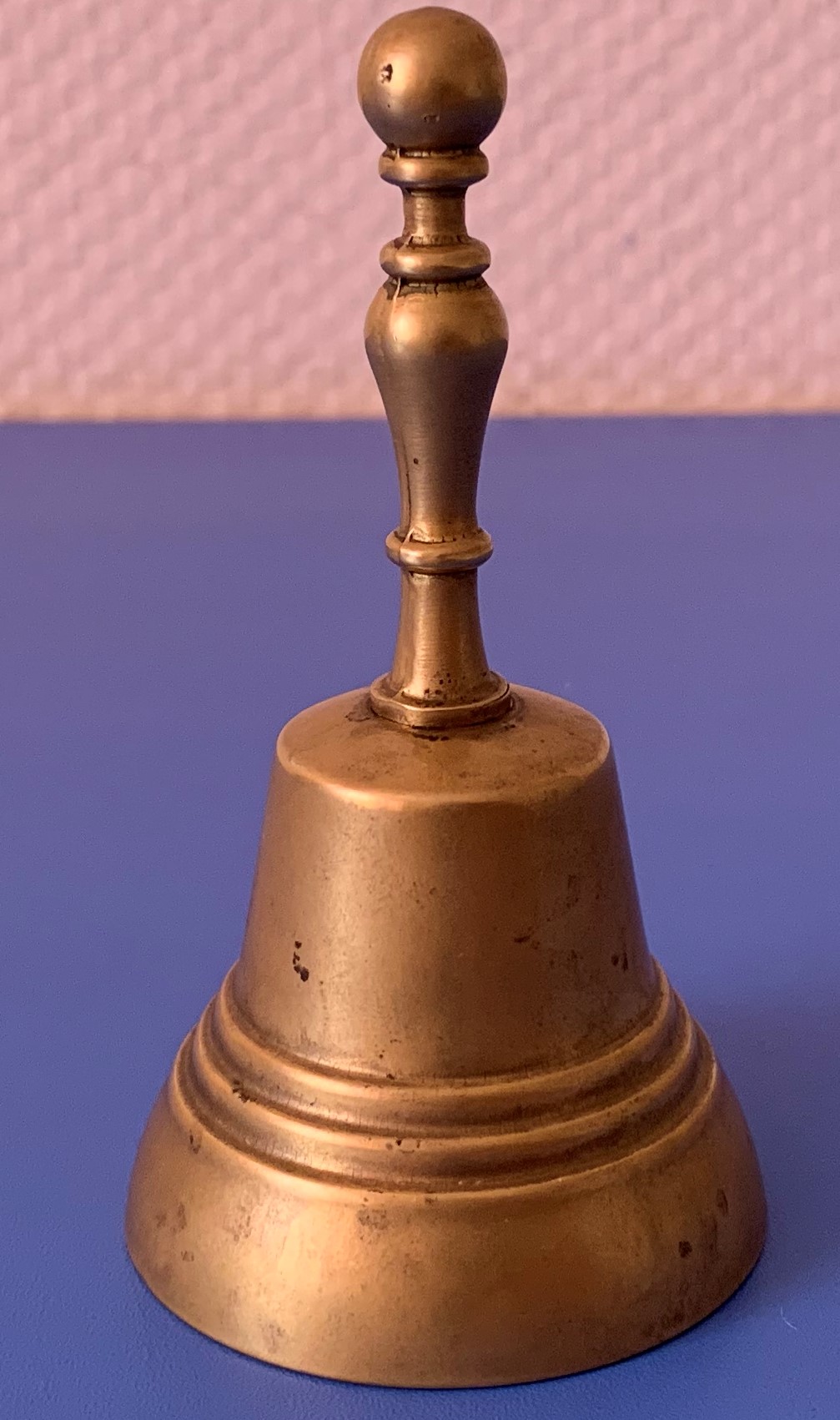 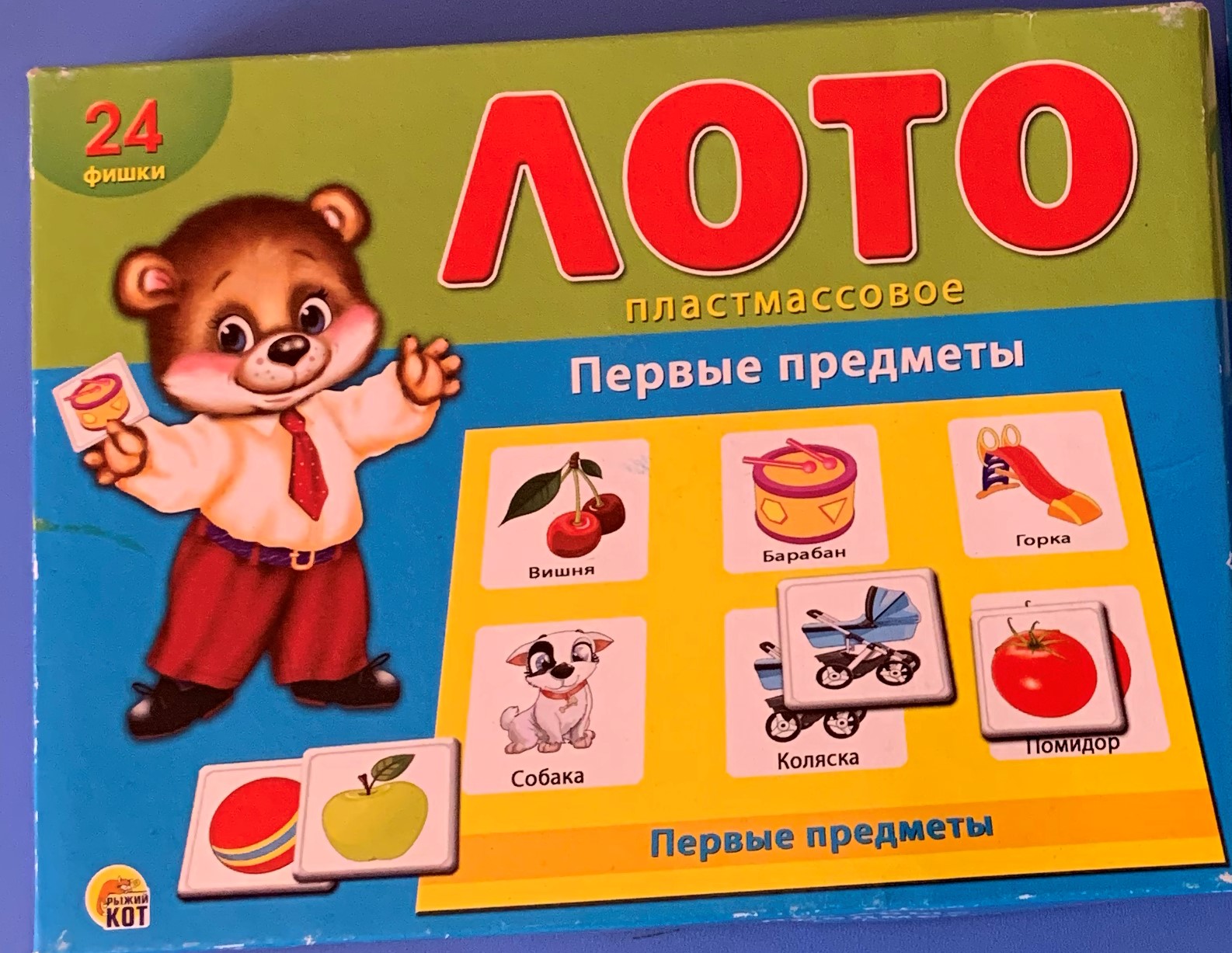 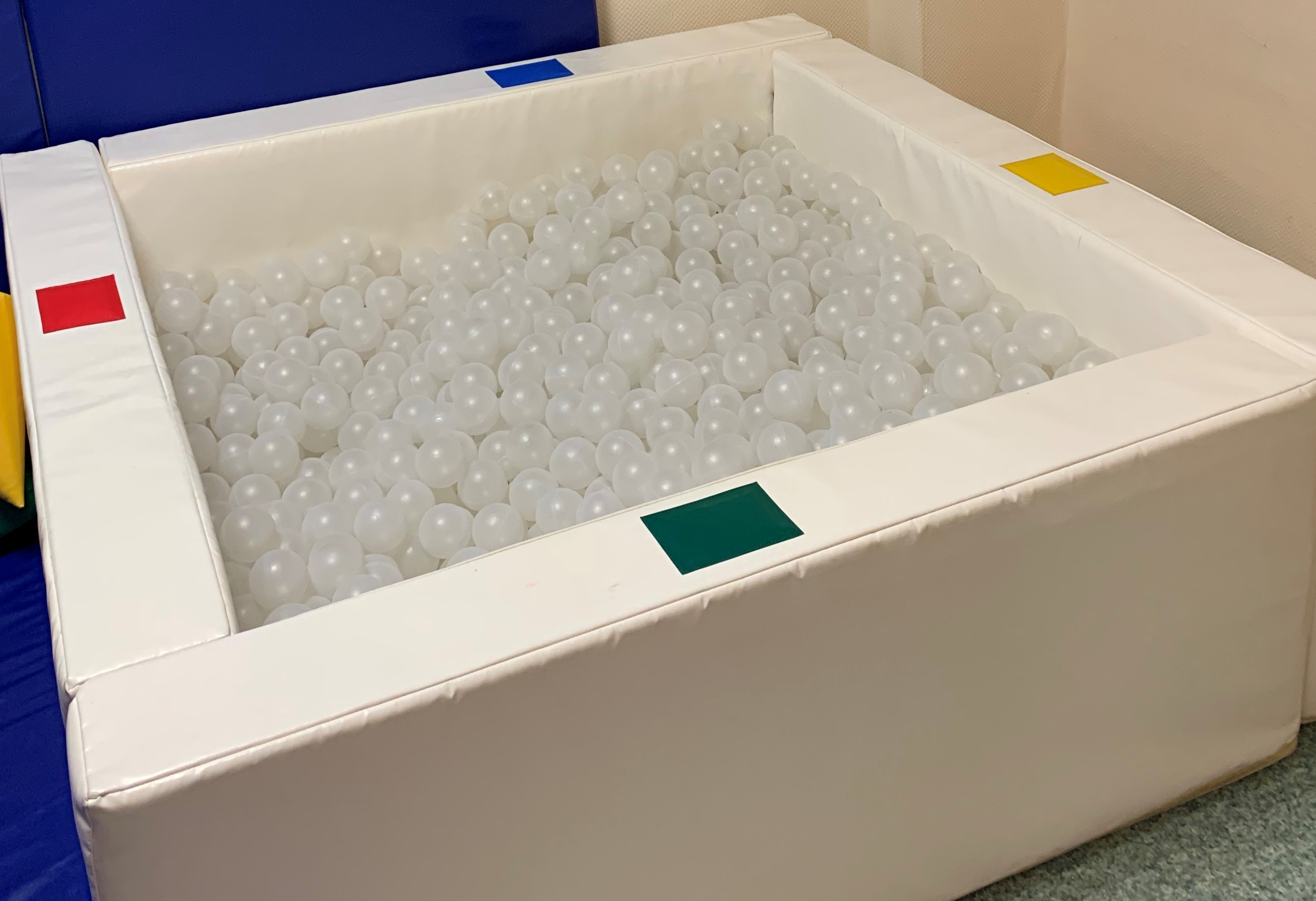 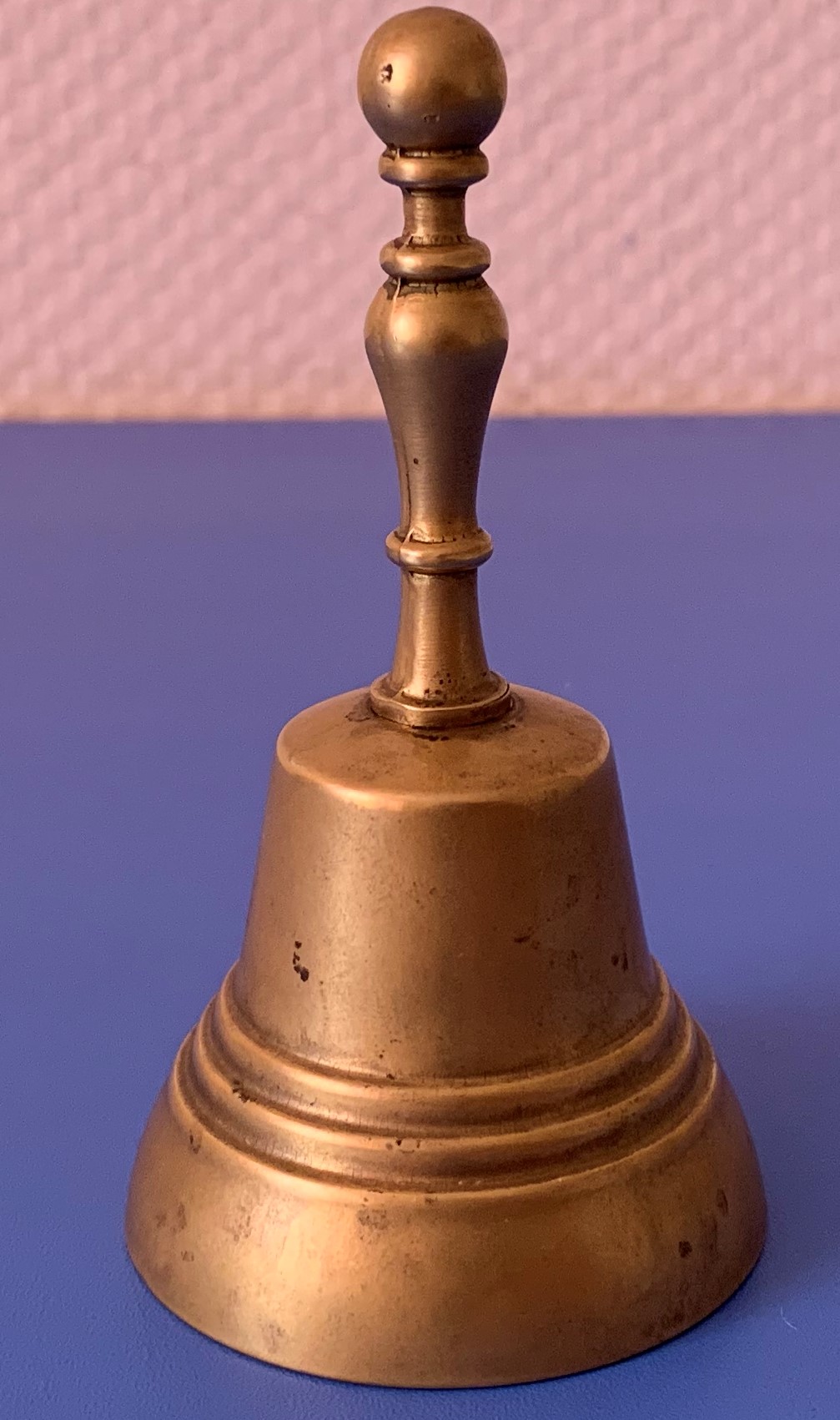 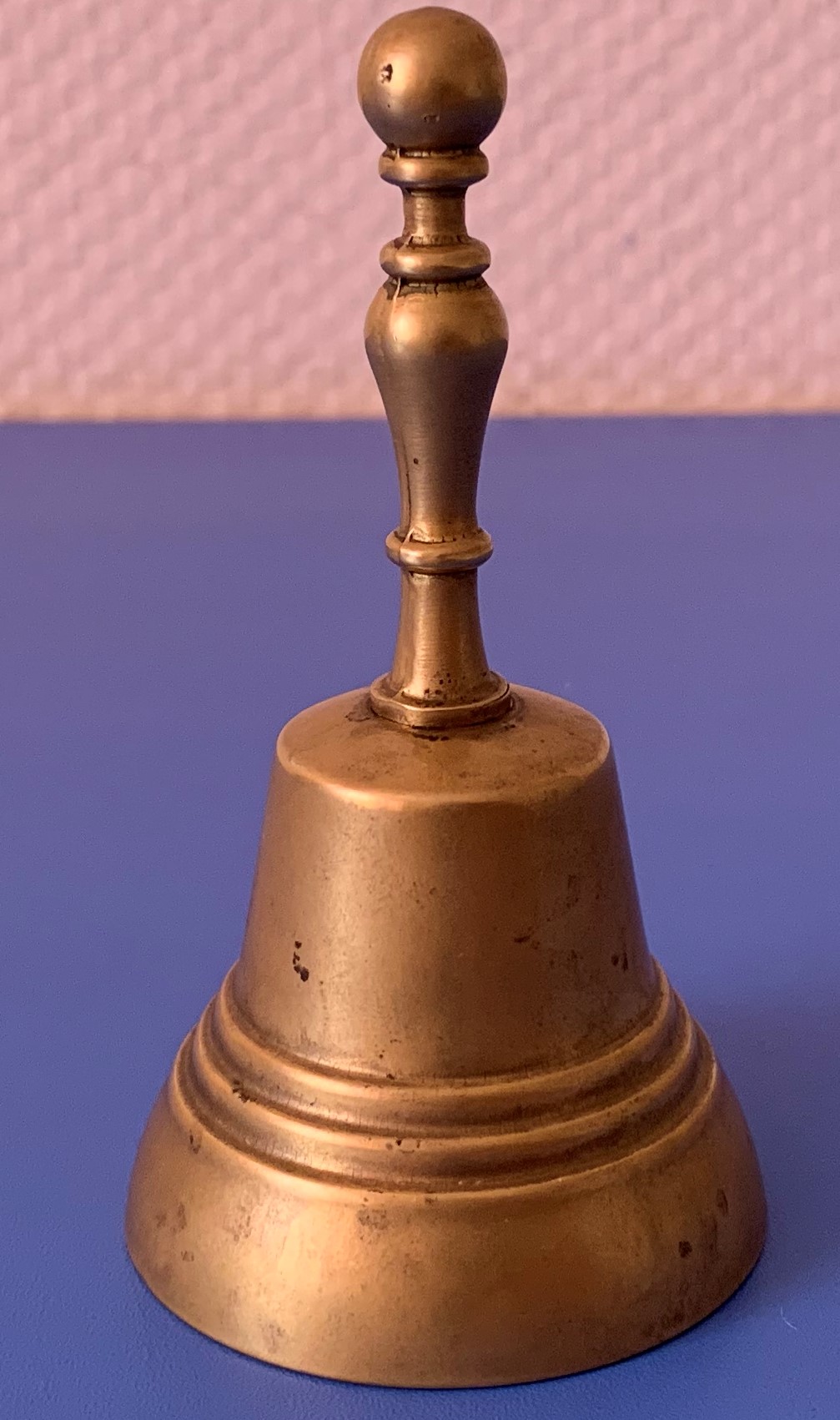 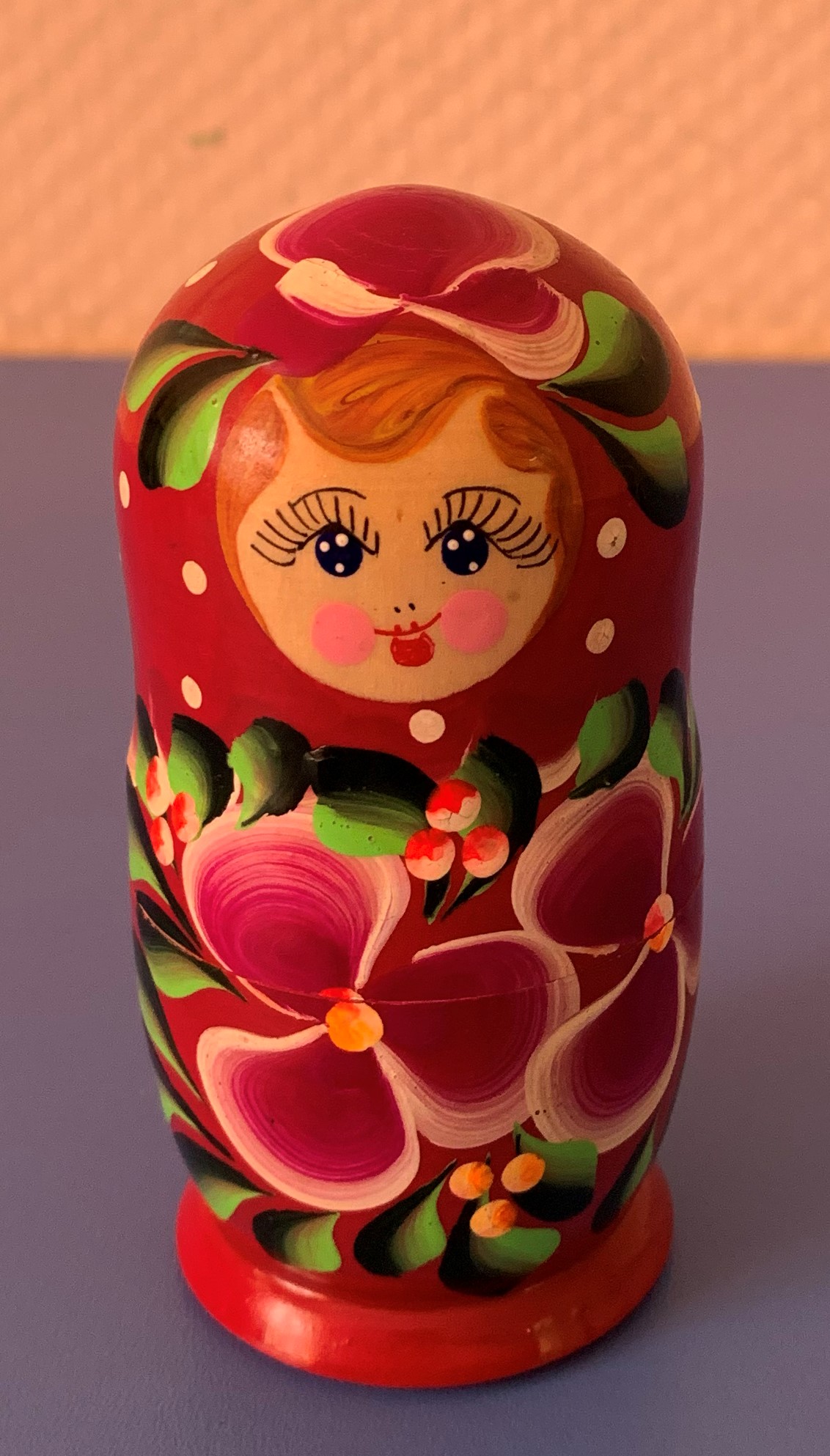 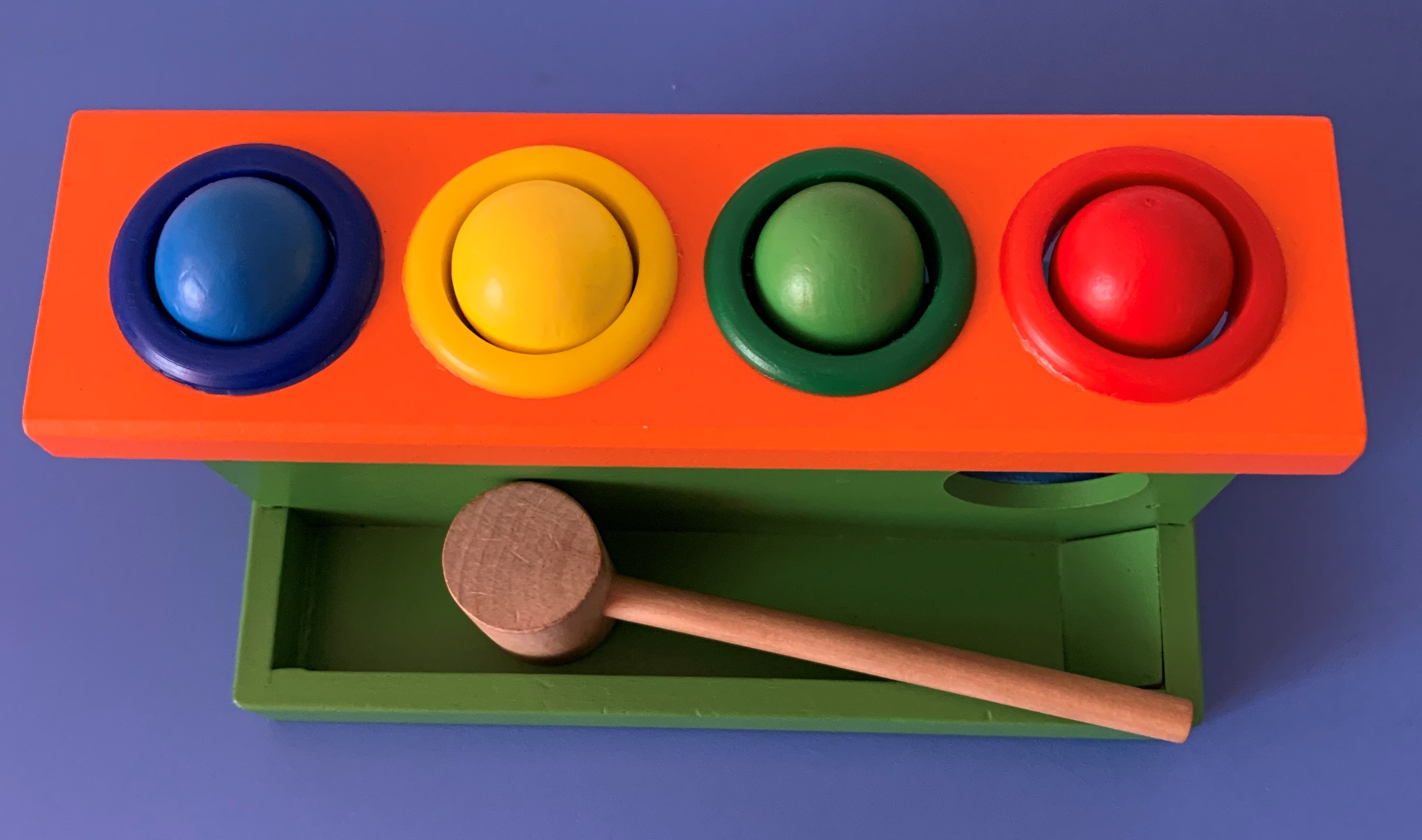 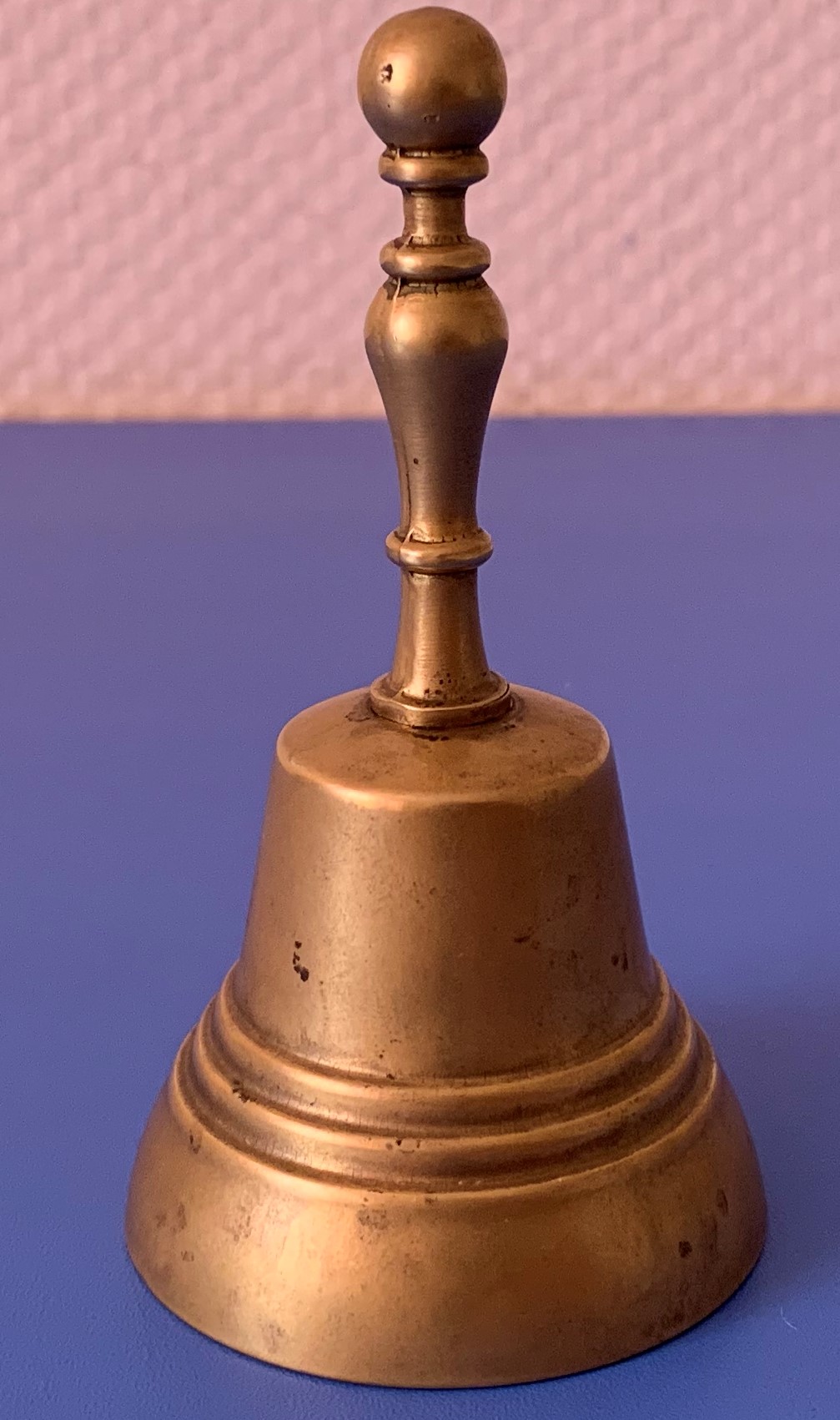 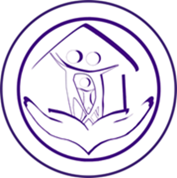 Эмоциональная среда
взрослый ведет себя эмоционально сдержанно
 делает эмоциональный акцент на объектах и событиях для привлечения  к ним  внимания  ребенка
 речь взрослого должна быть короткой
Смысловая среда
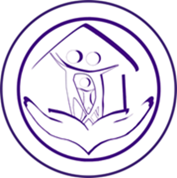 осваиваются предметные действия
 изучаются  функциональные  свойства  предметов
 осваиваются предметные игры
Группа «малоактивные дети»
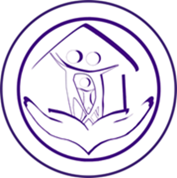 Предметно - временная: сенсорно-насыщенная, ритмически-организованная
Эмоциональные отношения: эмоции взрослого яркие, усиливает переживания ребенка с помощью своей эмоциональной экспрессии 
Смысловая организация среды: акцент на сенсорных характеристиках предметов
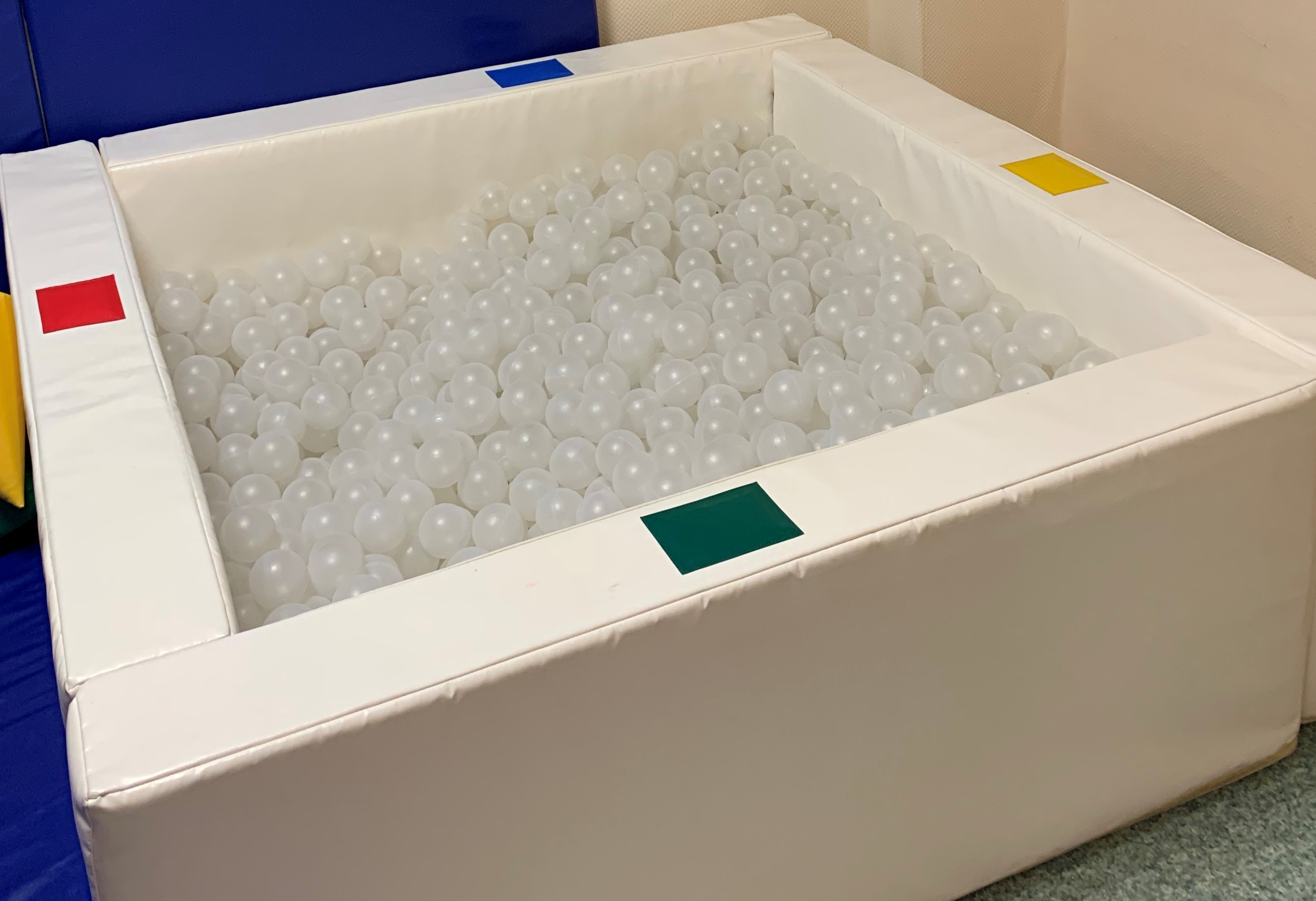 Группа «стереотипные дети»
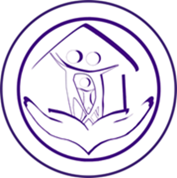 Предметно - временная: полуструктурированная среда
Эмоциональные отношения: использование поощрений (жетонная система), взрослый проявляет свои желания, рассказывает о своих эмоциях и переживаниях
Смысловая организация среды: эмоциональный комментарий сенсорных ощущений
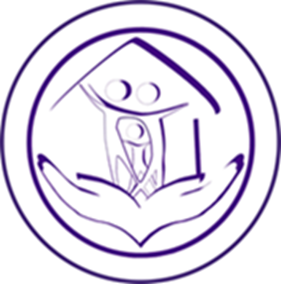 Спасибо за внимание!